Travailler avec la clientèle féminine
Amy D’Aprix, maîtrise en travail social et doctorat
[Speaker Notes: Bonjour à tous! Je suis la Dre Amy D’Aprix. Aujourd’hui, nous allons parler du travail avec la clientèle féminine.]
Aperçu de la séance
Occasions d’affaires, risques et préoccupations des femmes
Comprendre les femmes
Différences
Les transitions de la vie et leurs répercussions
Aider les femmes à prendre des décisions financières éclairées
Sensibilisation
Confiance 
Proactivité
Besoins propres aux clientes divorcées et veuves
[Speaker Notes: Nous commencerons par évoquer les occasions d’affaires, les risques et les préoccupations propres au travail avec la clientèle féminine, puis nous tenterons de mieux connaître et comprendre les femmes. Nous étudierons certaines des différences entre les hommes et les femmes et parlerons des transitions de la vie qui touchent particulièrement les femmes, et nous nous demanderons en quoi cela est différent de ce que vous avez appris en travaillant surtout avec la clientèle masculine. Nous nous demanderons également comment aider les femmes à prendre des décisions financières intelligentes, par la sensibilisation, la confiance et une approche proactive. Tout cela, bien sûr, parce que nous voulons aider nos clientes à gérer leurs finances avec plus de confiance et de façon plus proactive, maintenant mais aussi à l’avenir. Je conclurai en vous parlant de certains des besoins spécifiques des clientes divorcées et veuves.]
Travailler avec la clientèle féminine
L’occasion d’affaires 
31 % – principal soutien de famille
40 % – population à valeur nette élevée
67 % – richesse en Amérique du Nord d’ici 2020
La clientèle féminine recommande d’autres clientes! 
Les risques
Près des deux tiers d’entre elles sont insatisfaites du secteur bancaire
70 % changent de conseiller après la mort de leur époux ou de leur conjoint
Les préoccupations des femmes
34 % s’inquiètent grandement du maintien de leur style de vie à la retraite comparativement à 17 % pour les hommes – tout un écart!
51 % disent que les problèmes d’argent les empêchent de bien dormir
3
[Speaker Notes: Commençons donc par l’occasion d’affaires. Je crois que plusieurs seront surpris d’apprendre qu’aujourd’hui, plus de 30 % des femmes, 31 % pour être précis, sont le principal soutien de leur famille. Cette statistique est parfois remise en question, mais elle inclut les familles monoparentales dirigées par une femme, en plus des couples. Et les femmes représentent maintenant 40 % des personnes à valeur nette élevée. Donc, quand on regarde qui détient la richesse au pays, on voit que le moment est bien choisi pour vraiment se concentrer sur notre clientèle féminine. Nous savons aussi que les femmes aiment faire des recommandations. L’occasion est donc vraiment intéressante. Cela me fait toujours sourire, parce que les femmes aiment se parler des choses qui vont bien dans leur vie, des personnes avec qui elles peuvent travailler et de ce qu’elles peuvent faire. Je voyage beaucoup pour faire des conférences, et je peux vous dire que quand je passe par un aéroport, je m’amuse souvent à regarder les femmes passer la sécurité, parce que quand l’une d’elles met un objet dans le bac, il arrive souvent que celle qui la précède ou qui la suit le remarque et dise : « Oh, j’adore ça », et la femme dit toujours : « Je l’ai acheté à tel ou tel endroit », parce que c’est en général ainsi que les femmes réagissent. Croyez-moi, les femmes aiment faire des recommandations quand elles sont satisfaites. Or, justement, cela pose un problème : les deux tiers des femmes sont mécontentes du secteur des services financiers. Quand on y pense, c’est vraiment incroyable. Et 70 % changent de conseiller au décès de leur conjoint ou de leur partenaire. J’ai déjà vu ce chiffre estimé à 80 %, et je pense que nous devons nous interroger sérieusement sur la raison pour laquelle les femmes changent de conseiller. Nous savons que c’est parce qu’elles n’ont pas de liens assez solides avec leurs conseillers pour vouloir rester après le décès de leur conjoint. Encore une fois, si nous nous penchons sur les inquiétudes, 34 % des femmes sont très préoccupées par le maintien de leur niveau de vie à la retraite, alors que ce n’est le cas que de 17 % des hommes. Donc, je pense que lorsque vous entendez... « Attention à la différence »... eh bien, il faut vraiment tenir compte de cette différence. Actuellement, 51 % des femmes perdent le sommeil à cause de problèmes d’argent. Cela représente plus de la moitié des femmes. J’espère donc que vous comprenez à quel point nous avons la possibilité de mieux servir nos clientes. 
---

31 % – principal soutien de famille selon les statistiques 2010 de Modern Money Matters/Chase Bank
40 % – population à valeur nette élevée selon le Global Wealth Report 2018 du Credit Suisse
67 % – richesse en Amérique du Nord d’ici 2020-Mary Gooderham, « Men are from Mars, women make better investors », The Globe and Mail, 16 octobre 2015
70 % changent de conseiller après la mort de leur époux ou de leur conjoint (FPSC 2018)
34 % – La Great West/Financière Sun Life, février 2018
51 % – Étude du Financial Planning Standards Council, 2018.]
Les femmes sont différentes
4
[Speaker Notes: Parlons un peu des différences entre les hommes et les femmes. J’aimerais vous présenter une vidéo amusante qui jette un éclairage vraiment intéressant sur les différences entre le cerveau des hommes et celui des femmes.]
Les femmes sont différentes
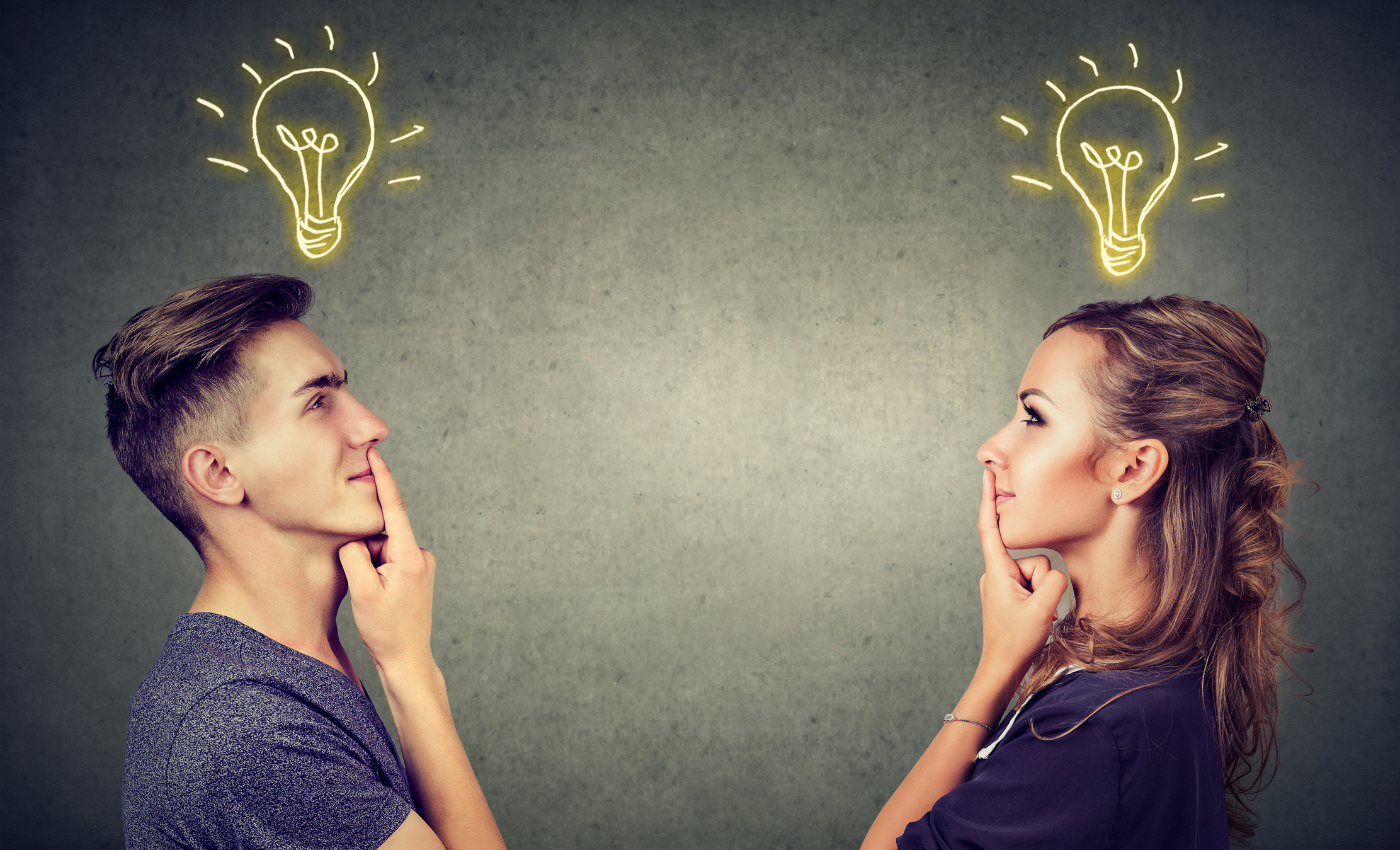 [Speaker Notes: Brain Video plays then this slide – Speaking notes:
C’était donc la touche humoristique illustrant ce que nous, en tant que femmes, vivons à de nombreuses reprises. Comme vous pouvez le constater, les femmes ont du mal à cloisonner les choses, car nous essayons de trouver un équilibre entre tous ces aspects de notre vie en même temps. J’ai entendu tellement d’histoires de femmes qui racontaient : « Je suis au travail et je me fais du souci pour les enfants. J’appelle mon mari et il est capable de travailler sans s’inquiéter pour les enfants ». Il ne s’agit donc pas uniquement d’une manie ou d’une différence entre les hommes et nous, qui serait imaginaire. Mais bien de quelque chose qui est dans notre cerveau. Et cela a une incidence sur la façon dont nous réagissons aux transitions de la vie. Alors, examinons de plus près les transitions de la vie.]
Transitions de la vie
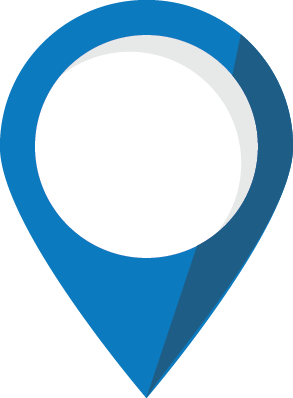 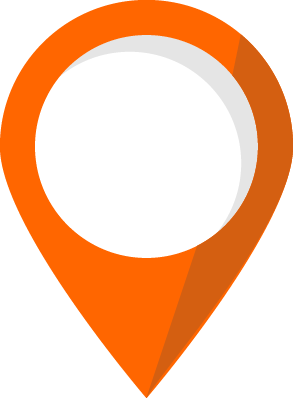 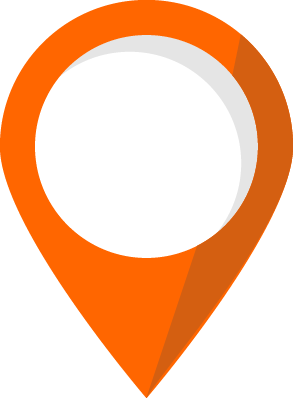 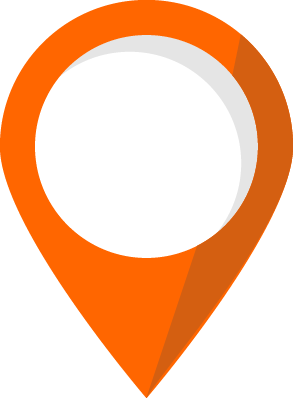 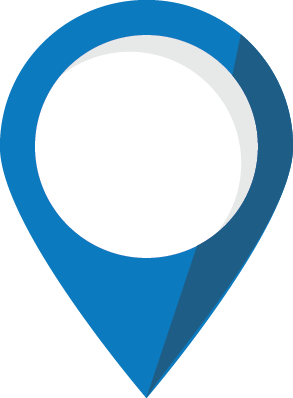 Grand-parentalité
Veuvage
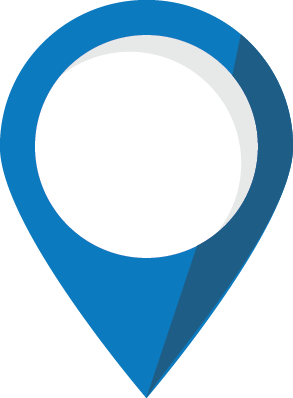 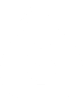 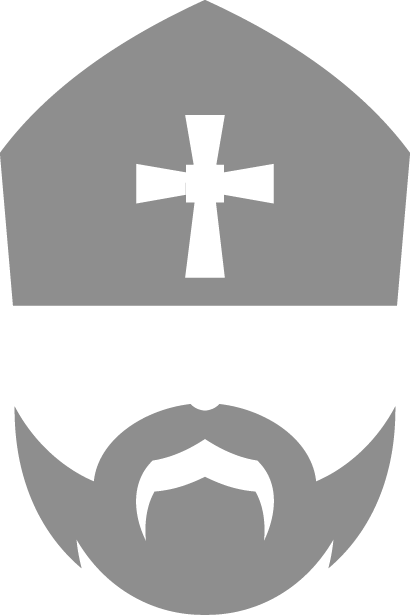 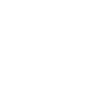 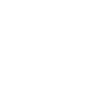 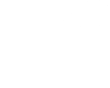 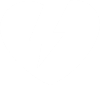 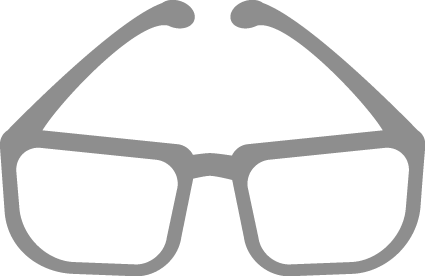 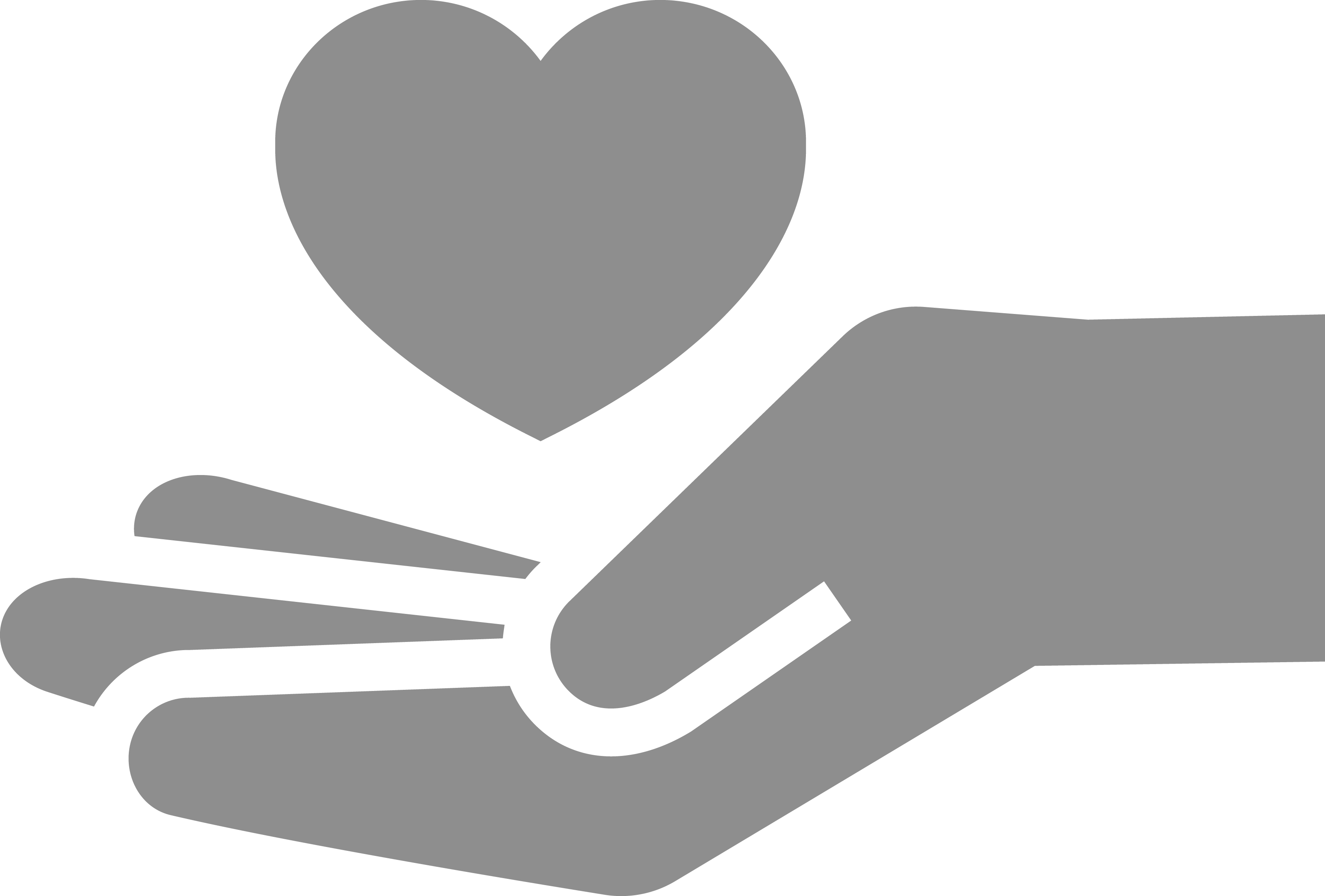 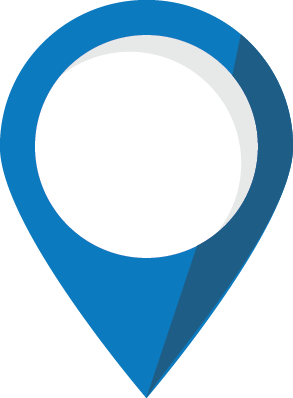 Retraite
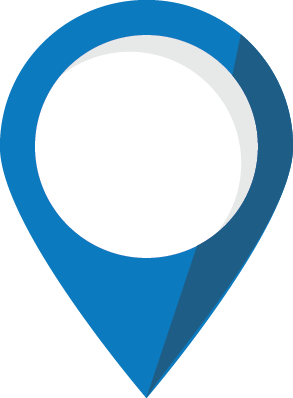 Vente de l’entreprise
Décès d’un parent / héritage
Remariage ou nouvelle relation
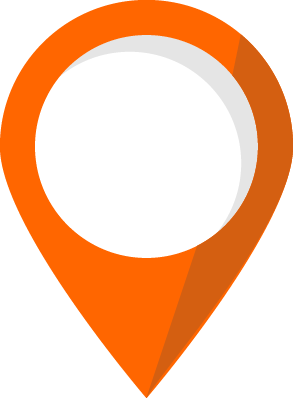 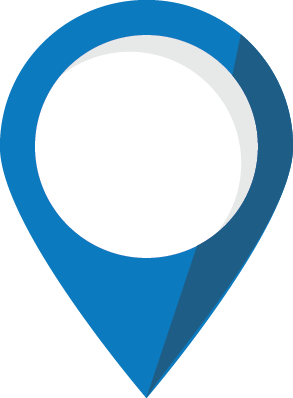 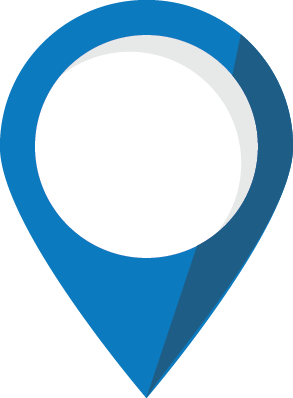 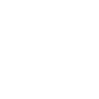 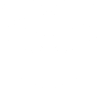 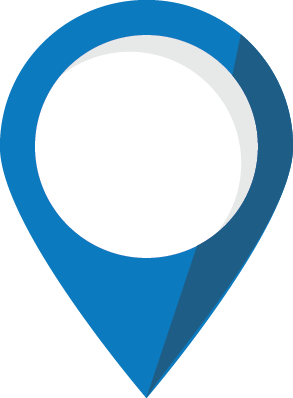 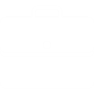 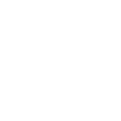 Divorce
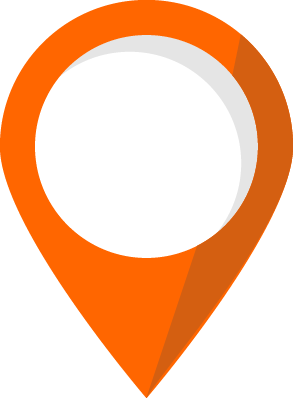 Prestation de soins
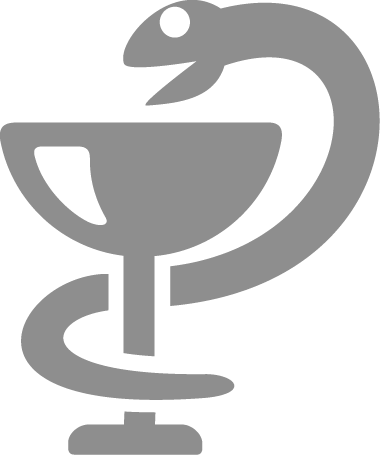 Enfants
Enfants à l’école ou participant à des activités
Avancement professionnel
Nid vide ou enfants boomerangs
Changement lié à l’état de santé
6
[Speaker Notes: Mais maintenant, parlons un peu des transitions de la vie. Ici, vous voyez ce qui ressemble à une espèce de plan de circulation un peu fou. C’est une illustration assez fidèle de ce que sont les transitions dans la vie des gens. Vous voyez que j’en ai souligné quelques-unes, qui sont vraiment importantes dans la vie des femmes. Nous en reparlerons dans un instant. Je veux que vous reteniez que ces transitions entrent souvent en collision les unes avec les autres, et que plusieurs transitions peuvent se produire en même temps.]
Les femmes ont des problèmes différents
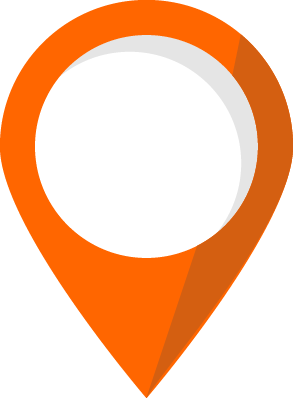 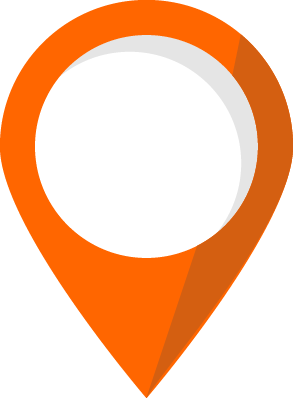 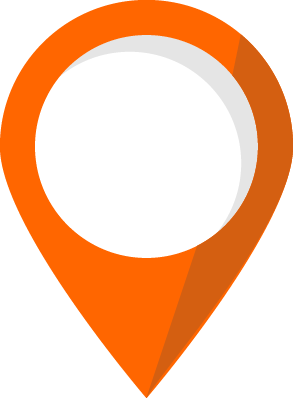 Veuvage
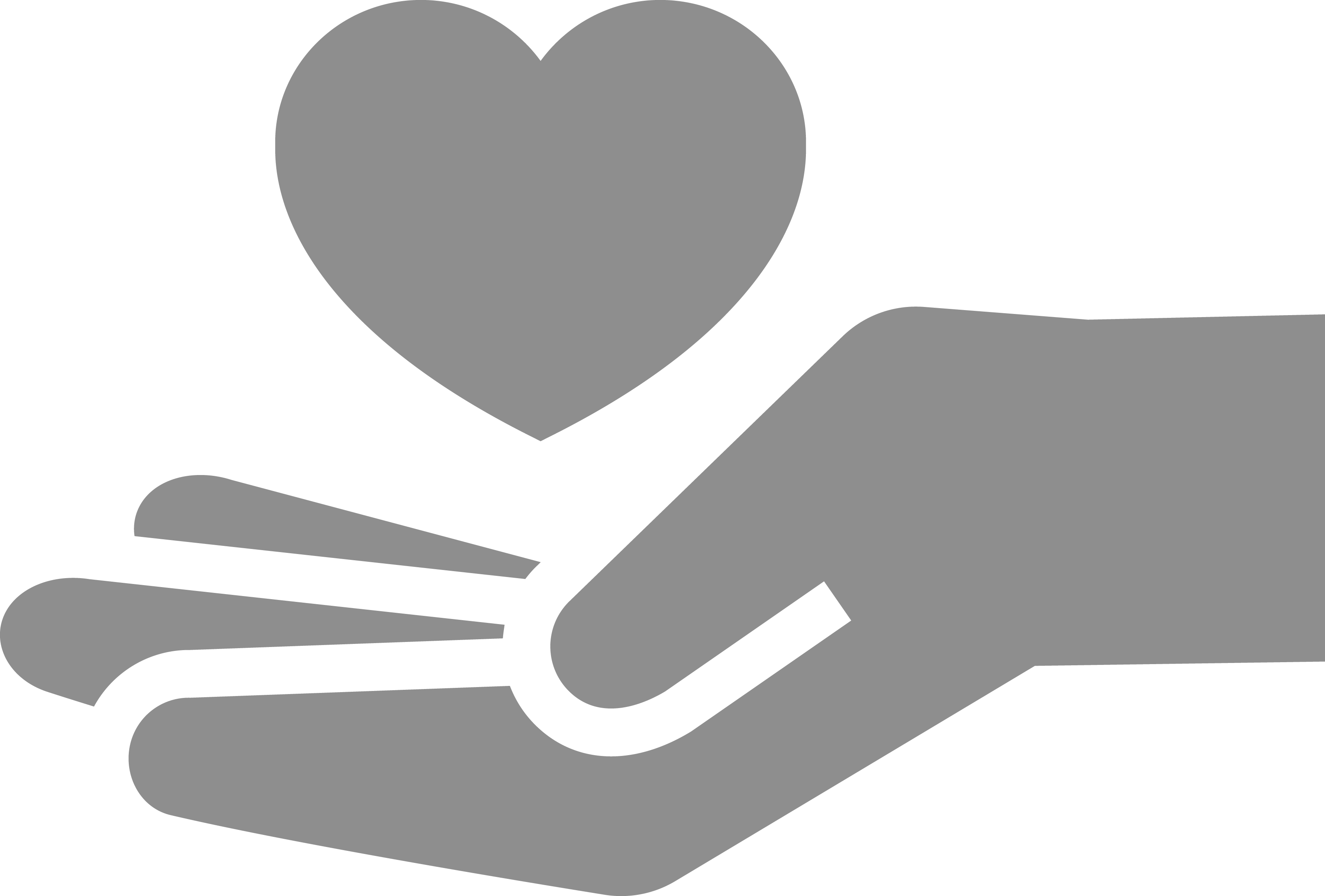 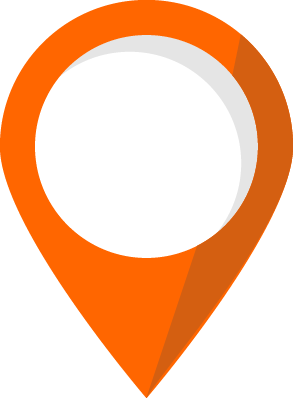 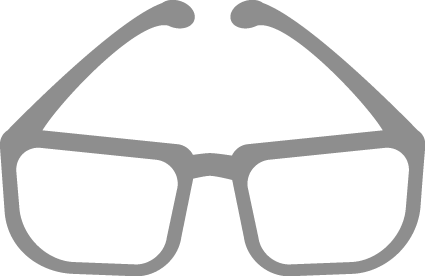 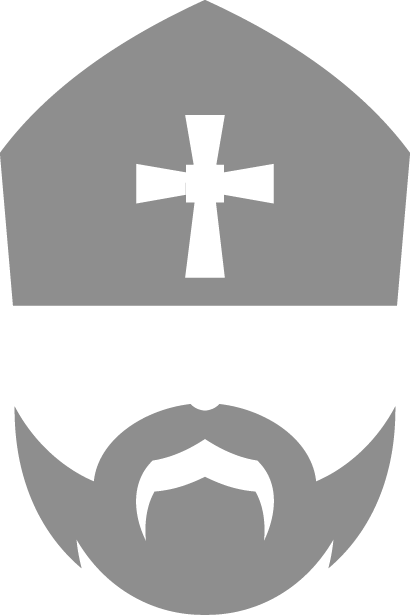 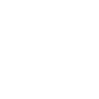 Retraite
Enfants
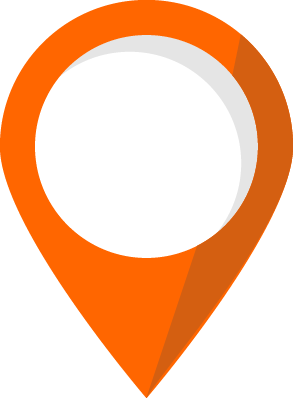 Prestation de soins
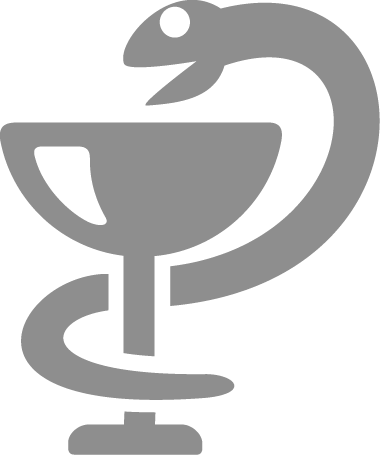 Changement lié à l’état de santé
7
[Speaker Notes: Les femmes vivent donc ces transitions de manière différente. Voici quelques aspects pour lesquels la différence est vraiment marquée : les enfants, les soins, la retraite, les changements de l’état de santé et le décès du conjoint. Je veux donc que vous réfléchissiez un instant aux conséquences, et je vous demanderai de choisir une de ces transitions et de vous concentrer sur les conséquences qu’elle peut avoir, d’après vous.]
Les répercussions des transitions de la vie
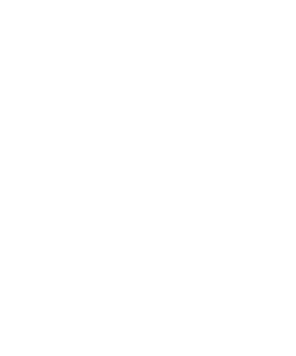 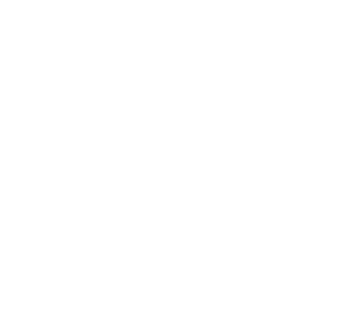 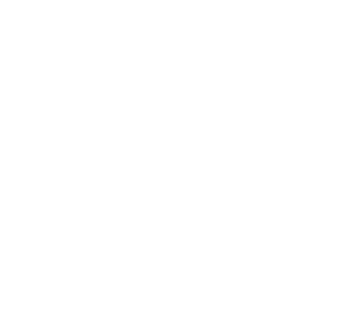 Émotives
Pratiques
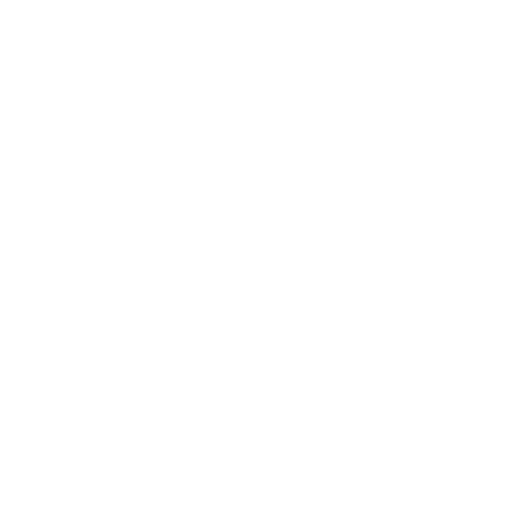 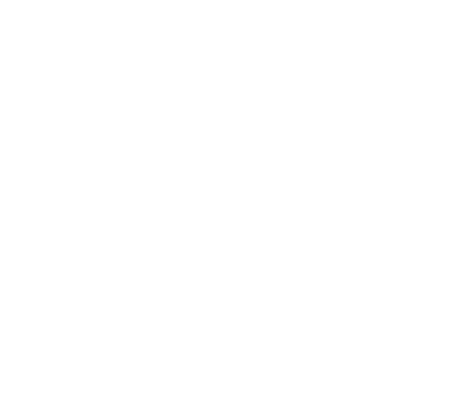 Financières
Familiales
Ce sur quoi vous vous concentrez par rapport à ce sur quoi votre cliente se concentrera
Les clientes veulent un conseiller qui les comprend en tant que personnes
8
[Speaker Notes: Nous savons que chacune de ces transitions peut avoir quatre types de conséquences : pratiques, affectives, familiales et financières. Prenons par exemple les enfants. . . Avoir des enfants. Vous le savez, les conséquences sont immenses. Sur le plan pratique, les gens doivent concilier leur vie professionnelle, leur vie familiale et les autres facettes de leur vie, tout en se gardant un peu de temps pour eux-mêmes. C’est le côté pratique. Sur le plan affectif, les personnes qui élèvent des enfants passent par toutes sortes d’émotions, selon l’étape de la vie. Quand c’est un bébé, avoir un enfant peut être une joie extraordinaire. À l’adolescence, avoir un enfant peut être très frustrant. En tout cas, ce n’est pas du tout la même chose. Et les conséquences pour la famille sont considérables, puisque l’enfant fait évidemment partie de la famille. Conséquences financières : Ici aussi, vous pensez probablement aux conséquences financières. Tout ce qui va de l’argent à mettre de côté pour les études de votre enfant aux activités parascolaires, en passant par le coût d’avoir des enfants et ce que cela représente dans la vie des gens. Nous pourrions donc étudier chacun de ces aspects : les enfants, les soins, la retraite, l’évolution de l’état de santé et le décès du conjoint. Nous pouvons dire : « Mais alors, qu’est-ce qui est différent pour les femmes? » Dans le cas des femmes, et je crois qu’il faut vraiment se concentrer sur cet aspect, ces transitions que j’ai évoquées ont des conséquences différentes pour les femmes, compte tenu du rôle qu’elles y jouent. En général donc, les femmes jouent encore le rôle principal dans l’éducation des enfants, et se heurtent donc souvent à l’obligation de gérer beaucoup d’autres aspects de leur vie, en plus des enfants. Il y a eu une étude intéressante sur le bonheur en Amérique du Nord. Elle révèle qu’à l’âge de 52 ans, les femmes commencent à remonter sur ce qui ressemble à une courbe du bonheur en forme de U. Durant la vingtaine, la trentaine et la quarantaine, elles descendent le long de ce U. Vous vous demandez pourquoi? C’est le choc de toutes ces transitions. Avoir des enfants, au moment où on travaille et où on entame sa vie, peut être extrêmement stressant. Et puis, vers l’âge de 52 ans, les femmes commencent lentement à passer ce cap et à remonter la pente : le stress qu’engendre le fait d’élever ses enfants tout en travaillant et en gérant ses finances commence à s’atténuer. Vous savez, c’est donc quelque chose que vous pouvez dire à vos clientes. Si je parle de ça avec des clientes assez jeunes, j’ajoute : « Ne vous inquiétez pas, c’est une moyenne. Il n’est pas nécessaire d’attendre d’avoir 52 ans pour être heureuse. » Et si je parle à une cliente plus âgée qui n’est pas vraiment heureuse, je lui dis : « Ne vous inquiétez pas, vous n’avez pas manqué le bateau du bonheur. C’est une moyenne et tout le monde n’y arrive évidemment pas à 52 ans exactement. » Ce que je veux dire ici, c’est que vous voulez toucher une corde sensible chez votre cliente et, parce que celle-ci est habituellement concentrée sur ces problèmes pratiques, affectifs et familiaux, vous devez aborder ces sujets avec elle, avant de passer à l’entretien financier. Dans les sondages, les clientes répètent sans relâche qu’elles veulent des conseillers qui les comprennent en tant que personnes, et qui ne s’intéressent pas seulement à leur argent. Et la meilleure façon de le faire, c’est de se pencher sur ces transitions de la vie qui sont essentielles pour les femmes, et de comprendre ce qui les différencie.]
Aider les femmes à prendre des décisions financières éclairées
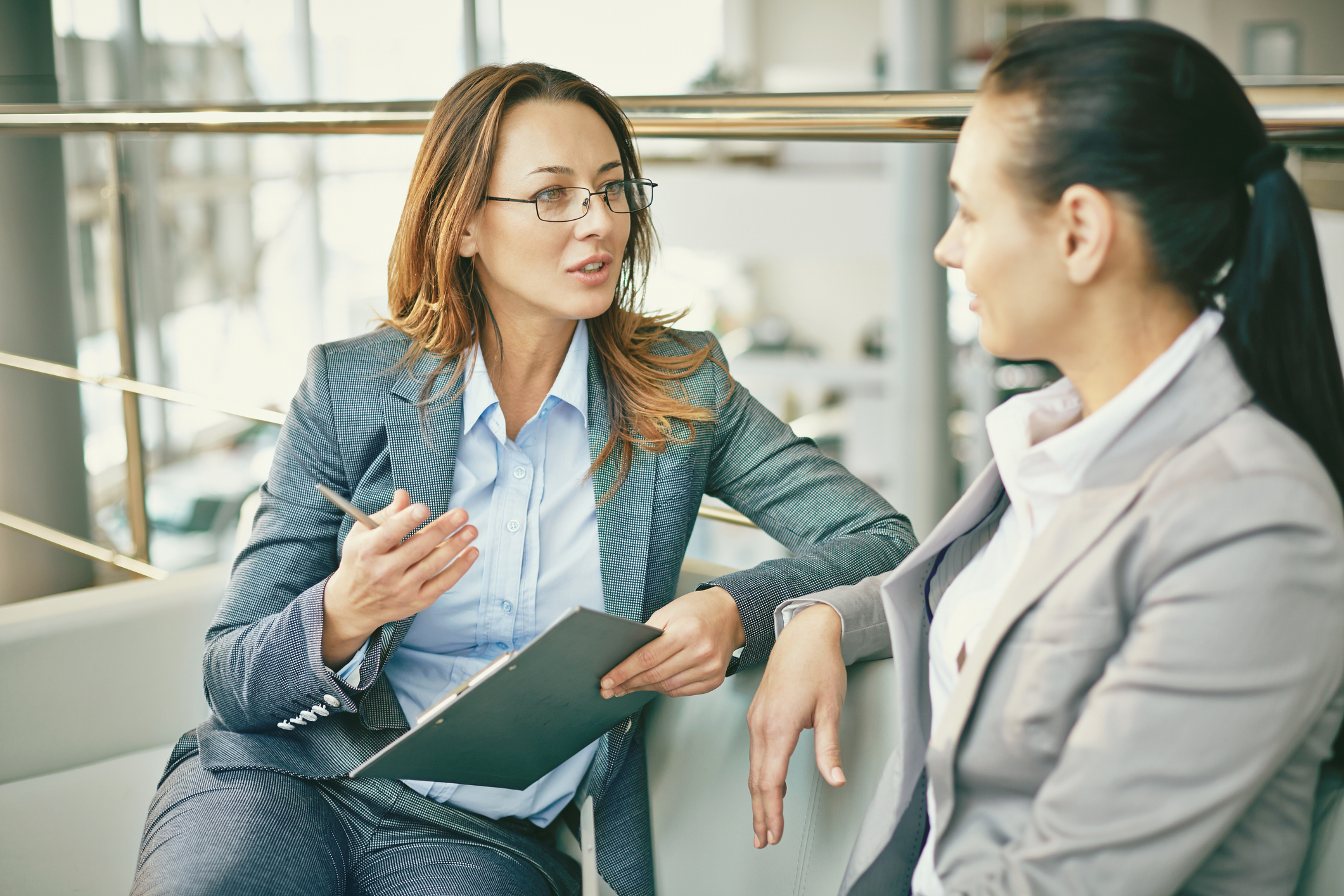 9
[Speaker Notes: Parlons maintenant de la façon d’aider vos clientes à prendre de bonnes décisions financières, en particulier en tenant compte de ce qui leur arrive dans leur vie, encore une fois, lors de ces nombreuses transitions qui vont de la naissance des enfants au décès du conjoint.]
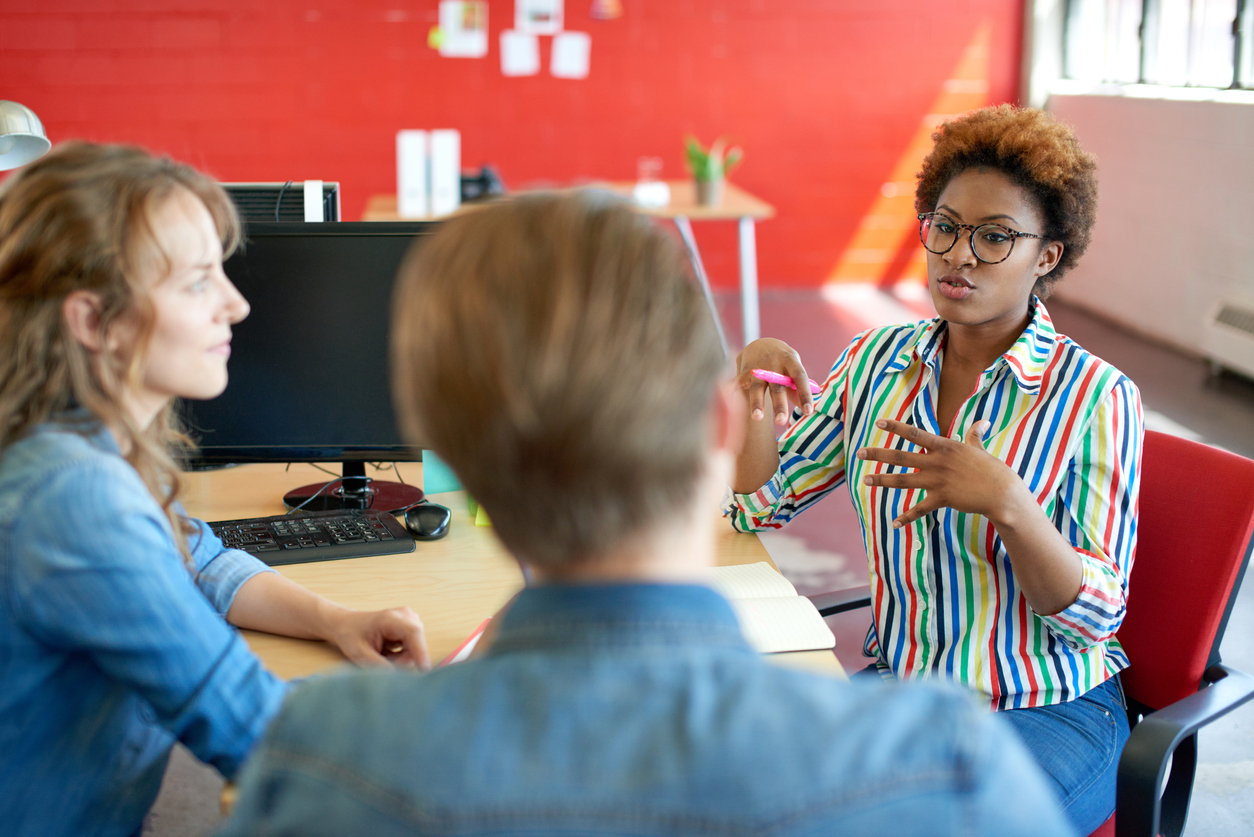 Sensibilisation
[Speaker Notes: Je veux tout d’abord parler de la nécessité de sensibiliser les clientes à une chose. Trop de gens traversent la vie sans se préparer aux transitions qui les attendent, et se retrouvent alors en pleine crise. Et l’une des choses que vous pouvez faire pour les aider à prendre de bonnes décisions financières est de comprendre rapidement de ce qui se passe.]
Vrai ou faux?
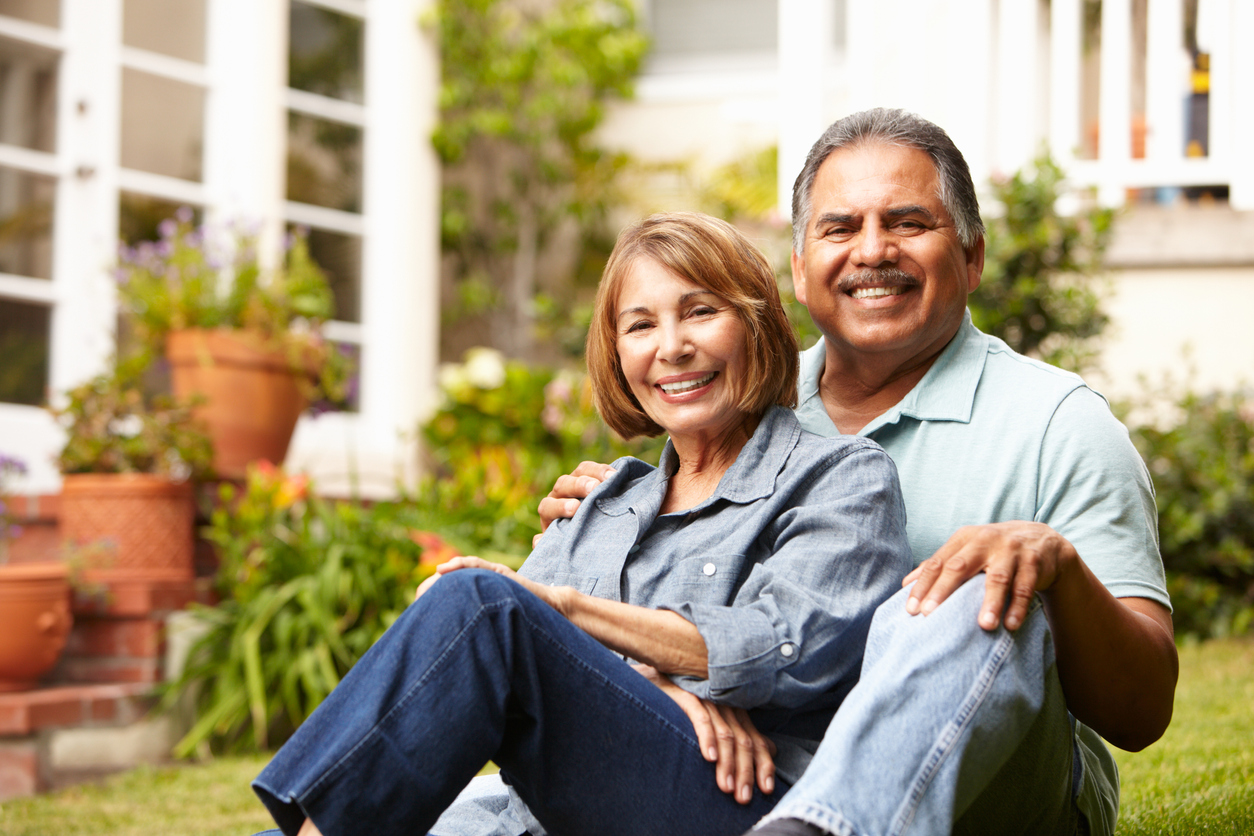 Il y a deux femmes centenaires pour chaque homme centenaire.
FAUX
Source : Données du recensement de 2001, Statistique Canada
[Speaker Notes: Alors, vrai ou faux? Je vous pose une question. Il y a deux fois plus de femmes que d’hommes parmi les centenaires. C’est faux! Je suppose que vous avez répondu que cette affirmation est vraie. Je m’en suis déjà servi avec des conseillers et des clients, et la plupart des gens répondent qu’elle est vraie. En réalité, il y en a quatre fois plus. Et c’est un élément très important, dont les femmes doivent tenir compte et qui doit les inciter à penser différemment : elles ont tendance à vivre très longtemps. J’ai une formation de gérontologue, et les gérontologues disent depuis longtemps que les hommes meurent et que des femmes tombent malades. Autrement dit, les femmes peuvent vivre jusqu’à 100, 95 ou 90 ans, mais probablement avec des problèmes de santé. Cela ne veut pas dire que ces embûches les empêchent de profiter de la vie. Mais elles doivent être prévoyantes et penser qu’elles ne seront peut-être pas en bonne santé tout au long de leur longue vie. Et elles doivent s’assurer d’une autre chose : avoir assez de vie pour tenir la distance. Bien souvent, les gens pensent uniquement au fait qu’ils doivent avoir assez d’argent pour tenir la distance. Donc, lorsque vous parlerez à vos clientes de la longue vie qui les attend, j’espère que vous penserez à leur dire ce qui suit : « Vous savez, mon objectif est évidemment de m’assurer que vous soyez préparée financièrement. Mais je veux également insister sur le fait que vous devez vous assurer d’avoir assez de vie pour tenir la distance. » Que cela signifie-t-il? Cela signifie en fait que vous devez avoir assez de soutien social, assez de gens dans votre vie, assez d’activités, et que vous devez vivre dans un endroit qui vous convient. Ainsi, lorsque vous élaborez un plan financier avec quelqu’un, vous pouvez aborder ces éléments dans le cadre de ses buts et de ses objectifs de vie, puis bâtir le plan financier en conséquence.


Au Canada, il y a deux femmes centenaires pour chaque homme centenaire. Faux.
C’est 4 femmes pour 1 homme. (Recensement de 2001, Statistique Canada)
Selon Statistique Canada, les femmes âgées de 65 ans et plus représentent le segment de la population féminine au Canada qui connaît la croissance la plus rapide. 
De nos jours, lorsqu’une femme atteint 65 ans au Canada, elle a des chances de vivre pendant encore 21,3 ans comparativement à 18,1 ans pour un homme.]
Vrai ou faux?
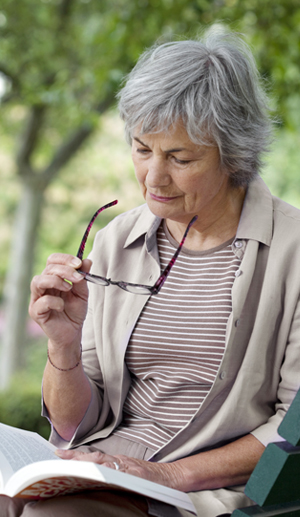 L’âge moyen des Canadiennes qui deviennent veuves est 70 ans
FAUX
Source : Données du recensement de 2001, Statistique Canada
[Speaker Notes: Et maintenant, voici une autre question pour vous. Au Canada, l’âge moyen auquel les femmes deviennent veuves est de 70 ans. Vrai ou faux? C’est faux! Mais vous serez peut-être surpris d’apprendre que ce chiffre est en réalité de 56 ans. C’est évidemment un choc pour beaucoup de gens, mais cela s’explique : les femmes survivent encore aux hommes de leur âge, et elles épousent des hommes plus âgés. La combinaison de ces deux facteurs fait que les femmes sont veuves, en moyenne, assez tôt. Je peux vous le dire : lorsque j’annonce ce chiffre lors d’un atelier de clientes, cela jette un froid et plusieurs participantes n’arrivent pas à y croire et trouvent cela vraiment très jeune. C’est donc pour vous une occasion d’informer et de sensibiliser. N’oubliez pas ce que je vous ai dit : nous ne voulons pas effrayer les femmes. Mais nous voulons leur dire que, qu’elles vivent jusqu’à 95 ans avec leur conjoint ou qu’il arrive quelque chose à ce dernier et qu’elles se retrouvent seules, vous voulez vous assurer que cela ira pour elles. C’est mon objectif pour vous, en tant que femme, et c’est la clé lorsque vous considérez le chiffre suivant. 
----


L’âge moyen des Canadiennes qui deviennent veuves est 70 ans. Faux 
 C’est 56 ans (selon le National Center for Women and Retirement Research.) 
Près des deux tiers des femmes âgées connaissent une baisse de leur revenu familial suite au veuvage (Recensement de 2001, Statistique Canada)
 
Les baby-boomers qui sont veuves vivent en moyenne 16 ans de plus que leur conjoint. Recherche TD telle que citée dans le Globe and Mail du 9 août 2014
Cela s’explique, entre autres, par le fait que les femmes vivent en moyenne 4 ans de plus que les hommes et qu’elles ont tendance à marier des hommes plus vieux. Globe and Mail du 9 août 2014]
Vrai ou faux?
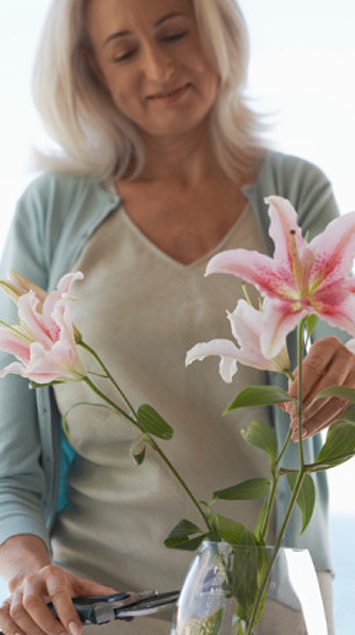 Près des deux tiers des femmes âgées connaissent une baisse de leur revenu familial suite au veuvage.
Vrai
13
Source : Données du recensement de 2001, Statistique Canada
[Speaker Notes: Près des deux tiers des femmes voient leur revenu familial diminuer une fois qu’elles sont veuves. Vrai ou faux? Cette fois, c’est vrai. Vous devez donc parler à la cliente de la nécessité d’être prévoyante, tant pour les aspects financiers que pour les aspects non financiers. C’est bien cela? Donc, nous ne disons pas que les femmes vivent longtemps, peuvent devenir veuves, ce qui ne signifie pas qu’elles ne se trouveront jamais un autre partenaire. Nous essayons de faire preuve d’une plus grande finesse, et nous disons : « Étant donné qu’il est possible que votre revenu diminue, qu’allons-nous faire pour nous assurer que cela se passe bien pour vous si vous vivez jusqu’à 100 ans et que vous vous retrouvez seule, à un moment donné? » Nous savons que les femmes sont très inquiètes par rapport à l’argent, et le fait d’avoir ce genre de conversation avec vous leur fait comprendre que vous pensez à elles de cette manière et peut avoir un impact immense. Car je peux vous dire que les femmes ne sont pas au courant de ces aspects. Elles ne savent pas que les deux tiers des aînées voient leur revenu familial diminuer lorsqu’elles deviennent veuves. Elles ne savent pas que les femmes deviennent veuves jeunes, et elles ne savent pas vraiment que la majorité des femmes vivent beaucoup plus longtemps que ce à quoi elles s’attendent. Ce sont donc, pour vous, des éléments clés de sensibilisation.




Recensement de 2001 de Statistique Canada]
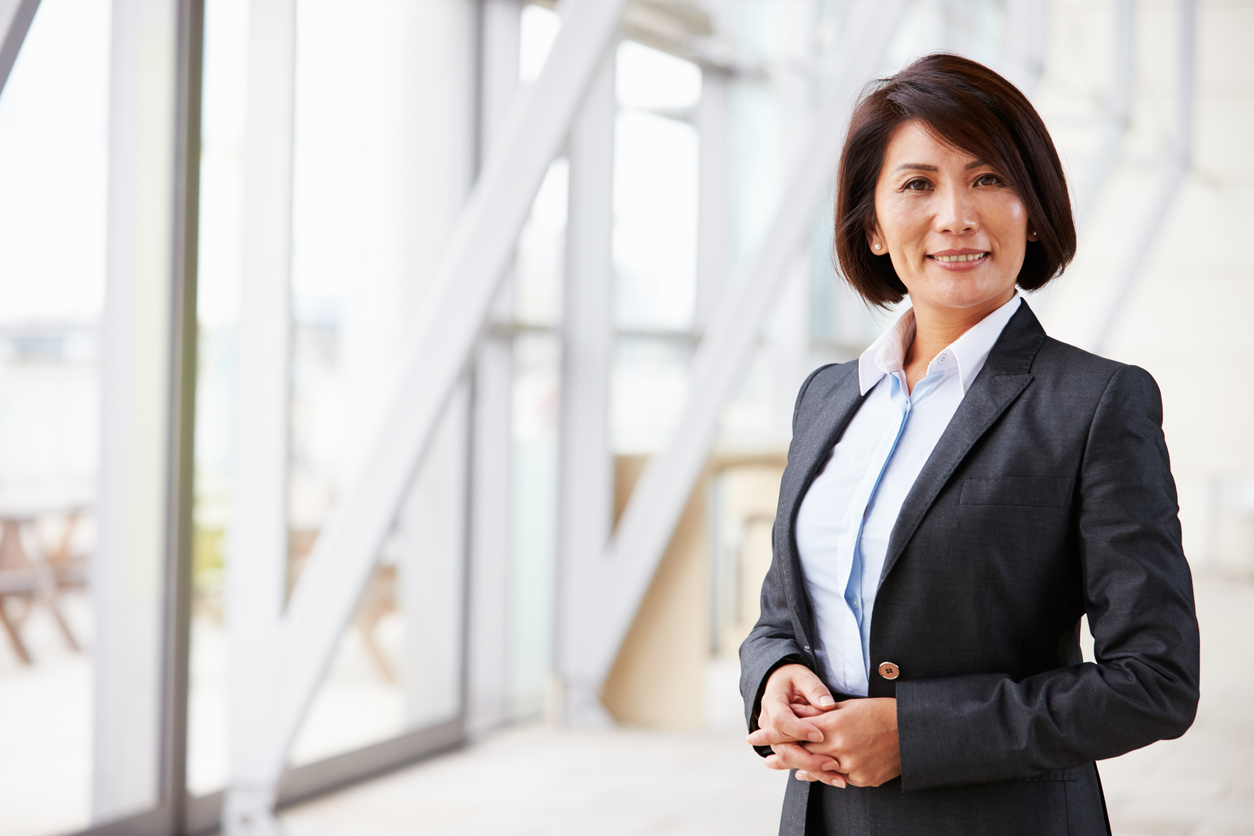 Confiance

Proactivité
[Speaker Notes: Maintenant, je vais parler à la fois de confiance et d’esprit d’initiative, et de ce que vous pouvez faire pour aider vos clientes à être plus confiantes et plus proactives dans la gestion de toutes les transitions dont nous parlons.]
Question à poser à votre cliente : Dans quelle mesure vous sentez-vous confiante?
1
Gestion des finances quotidiennes
1
2
3
4
5
6
7
8
9
10
PAS TRÈS
TRÈS
2
Retraite / planification financière
1
2
3
4
5
6
7
8
9
10
PAS TRÈS
TRÈS
3
Planification successorale
1
2
3
4
5
6
7
8
9
10
PAS TRÈS
TRÈS
[Speaker Notes: C’est une chose que vous pouvez demander à votre cliente. Vous pouvez lui demander dans quelle mesure elle se sent en confiance, au sujet de l’argent, dans trois domaines différents. Et lorsque vous parlez de finances courantes, de planification de la retraite à long terme et de planification successorale, cela aide vraiment à préciser aux femmes les domaines dans lesquels elles manquent peut-être de confiance. Les finances courantes, donc, vous savez, ce sont les entrées et les sorties d’argent, la gestion du budget, etc. Cela fait plus de dix ans que je travaille avec une clientèle féminine, et je peux vous dire que c’est souvent ce domaine qu’elles contrôlent le plus. Ensuite, vous passez au plus long terme, donc la retraite, la planification financière. Il est fréquent que les couples se partagent ces tâches. Donc, bien souvent, ce n’est pas la femme qui s’en occupe, pas parce que le mari ne le veut pas, mais plutôt parce que sa vie est déjà vraiment bien remplie, notamment en raison des transitions dont nous avons parlé, à commencer par les enfants, la femme s’occupe de ces tâches et se retrouve à gérer des finances courantes, et l’homme, la planification financière à long terme. En réalité, nous devons sensibiliser les femmes à l’importance de cet aspect, mais aussi bien sûr à l’importance de la planification successorale. Elles doivent avoir confiance en leur plan successoral. Je veux vous parler de quelque chose. . . Dans quelques instants, je vais vous raconter une histoire vraiment très parlante à ce sujet. Mais avant, je veux vous parler de l’autre aspect de cette question, qui va au-delà de la confiance.]
Question à poser à votre cliente : Êtes-vous proactive?
1
Gestion des finances quotidiennes
1
2
3
4
5
6
7
8
9
10
PAS TRÈS
TRÈS
2
Retraite / planification financière
1
2
3
4
5
6
7
8
9
10
PAS TRÈS
TRÈS
3
Planification successorale
1
2
3
4
5
6
7
8
9
10
PAS TRÈS
TRÈS
[Speaker Notes: Je veux vous parler de proactivité, d’esprit d’initiative. Il est donc utile de distinguer ici, car certaines personnes sont très confiantes, mais elles n’ont pas été proactives, et leur confiance n’est donc pas bien placée. D’autres personnes sont proactives, mais elles n’ont pas la moindre confiance en elles. C’est une chose que vous pouvez travailler avec elles. « Alors, comment faire pour aider ma cliente à prendre confiance en elle? » D’autres encore parviennent à une certaine concordance entre ces deux volets, et vous devez donc agir en conséquence. Encore une fois, je dis toujours aux femmes, quand je pose cette question dans un atelier : « Ce n’est que votre opinion sur votre vie. Il n’y a pas de bonne ni de mauvaise réponse. » Cela ouvre la voie à une conversation que vous pouvez avoir avec votre cliente. Voici donc l’histoire que je veux vous raconter à ce sujet. J’ai une amie dont le mari, à la fin de la cinquantaine, a reçu un diagnostic de tumeur au cerveau; jusqu’alors, ils se partageaient les responsabilités financières de façon assez classique : pour elle, les finances courantes, et pour lui, le long terme. Tous deux étaient très occupés, notamment avec leurs trois enfants et, chaque année, il lui répétait : « J’aimerais que tu t’impliques davantage sur le long terme. » Elle jetait un coup d’œil une fois par an, mais ne voulait pas s’impliquer plus, pensant qu’il se débrouillait très bien seul. Après le diagnostic de tumeur au cerveau, elle a compris qu’elle devait s’en occuper et en apprendre davantage sur ce sujet. Et c’est ce qu’elle a fait, avec le temps. Fort heureusement, ils ont eu cinq bonnes années ensemble après le diagnostic et, au moment de son décès, elle a reçu le cadeau le plus extraordinaire. J’en parle souvent aux femmes lors de mes conférences. Elle m’a dit : « Je lui suis tellement reconnaissante de m’avoir appris à gérer mon argent avant son décès, car vivre un deuil est vraiment épuisant. Je n’aurais pas eu la force d’essayer d’apprendre les aspects concrets. » C’est pourquoi je dis toujours aux femmes, sans relâche, et je vous encourage à le dire aussi : « Si vous pouvez être proactive, occupez-vous de l’aspect concret. Faites-le maintenant, car ce sera très difficile lorsque vous vivrez des émotions fortes. Car vous aurez besoin d’énergie pour gérer l’aspect affectif des transitions. Ce ne sera pas forcément la mort de votre conjoint, ça peut très bien être un changement d’emploi, ou encore l’arrivée d’un nouvel enfant dans votre famille. » Ces événements nécessitent une bonne dose d’énergie affective. Il vaut donc mieux, dans la mesure du possible, traiter les enjeux concrets à l’avance. C’est un élément clé à retenir.]
Prenez des mesures pour vos clientes
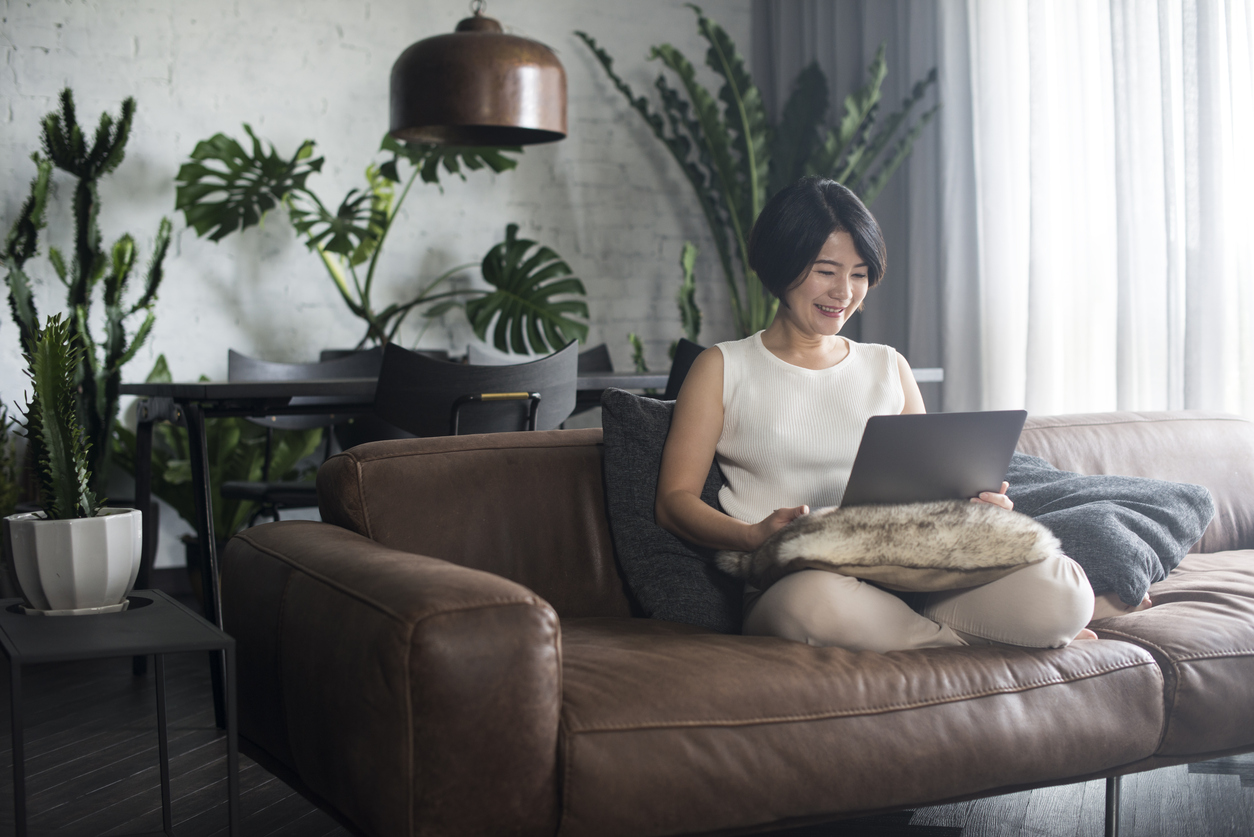 Renseignez-les
1
2
3
Élaborez un plan
Aidez-les à se protéger et à protéger les êtres qui leur sont chers
[Speaker Notes: Donc, comment aider vos clientes à passer à l’action et comment incarner vraiment le rôle de coach et de partenaire avec elles? Il y a trois moyens de le faire. Vous pouvez les informer. Nous venons de parler de moyens de le faire, mais il y en a beaucoup d’autres. Il existe des ressources dont vous pouvez leur parler. Vous pouvez leur envoyer des livres, ou leur suggérer des sites Web. Vous pouvez les aider à élaborer un plan, et je vais vous expliquer comment leur en parler. Et ensuite, vous pouvez les aider à se protéger, elles et leurs proches. Regardons chacun de ces éléments, et voyons où ils nous mènent. Nous avons parlé d’information. . .]
Votre feuille de route financière
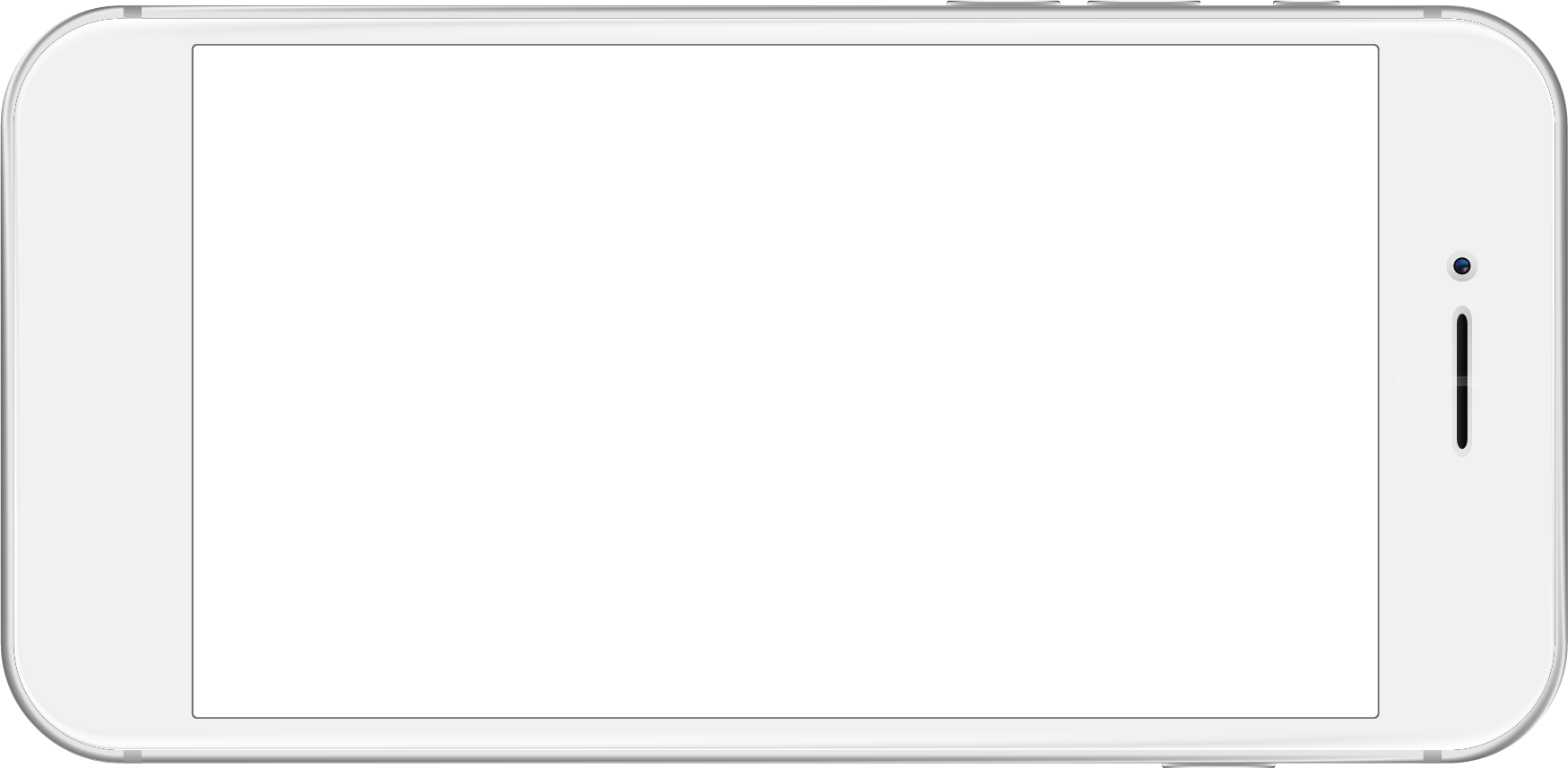 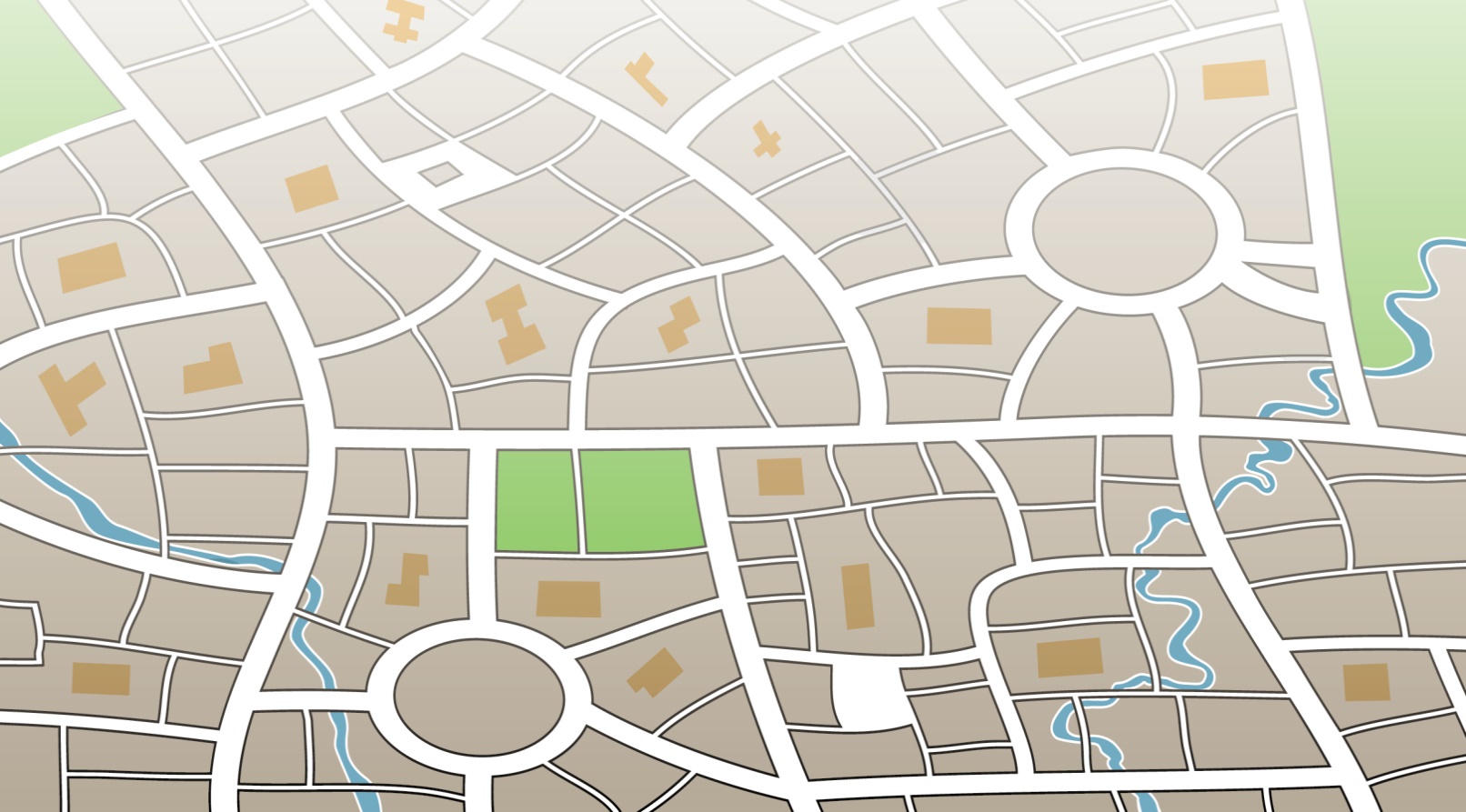 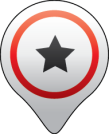 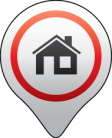 18
18
[Speaker Notes: . . Vous pouvez expliquer à votre cliente pourquoi elle devrait avoir un plan financier. Cela fait des années que je me sers de l’analogie avec le GPS, et elle semble réellement résonner chez les gens. Vous pouvez donc demander à votre cliente. . Bien sûr, vous ne voulez pas lui donner l’impression que vous la questionnez. Mais quand une personne monte en voiture pour aller quelque part et veut utiliser son système de navigation, quelle est la première chose qu’il faut savoir? En général, quand vous posez cette question, tout le monde répond en criant : « La destination! » Alors qu’en réalité, c’est l’endroit où vous vous trouvez. C’est votre point de départ. Et je suis sûre que vous vous êtes déjà retrouvé dans un garage public, où le satellite ne pouvait pas vous localiser, et que cela vous empêchait d’entrer votre destination. Lorsque vous parlez de votre point de départ, vous parlez en fait d’un inventaire financier. Cet inventaire financier se fait en trois questions. D’où vient votre argent? Où va votre argent? Comment le dépensez-vous et que reste-t-il? Tout le monde ne réussit pas à répondre à ces trois questions. Comme vous vous en doutez, celle qui porte sur les dépenses est la plus délicate. La question des dépenses rend toujours les gens un peu nerveux. Je plaisante souvent en disant qu’avant de commencer cet enseignement, j’ai surveillé ce que je faisais avec mon argent pendant trois mois, et j’avais été surprise du résultat. J’avais un budget, et je pensais vraiment être en contrôle de mes finances... Mais il y avait dans mon budget une catégorie, appelée « Divers », dont le montant commençait à avoisiner celui d’une hypothèque. J’ai donc commencé à la suivre. Et j’ai découvert qu’il y a des façons de dépenser mon argent qui sont très. . . qui me font me sentir bien, qui me font du bien, alors que d’autres ne m’apportent pas vraiment de plaisir. Suivre son argent, ce n’est pas s’empêcher de faire des choses. Cela permet plutôt de prendre des décisions pour que son argent soit utilisé au mieux, de manière à vous apporter du bonheur. J’en ai donc conclu que je pouvais en enlever un peu de cette catégorie, pour en avoir plus à épargner. Il est donc essentiel de faire votre inventaire financier : d’où venez-vous? Vous passez ensuite au deuxième élément : où allez-vous? Ce ne sont pas des objectifs financiers. Ce sont les objectifs de vie de votre cliente. Et vous pouvez donc dire : « Je veux vous parler de ce que vous voulez dans la vie. Où voulez-vous aller? Où voulez-vous être dans dix ans? » Une fois que vous connaissez ses objectifs, vous pouvez lui dire : « Je peux créer pour vous le moyen le plus efficace, le meilleur moyen d’y parvenir. C’est pour cela qu’il vous faut un plan. » Les gens le comprennent, parce qu’ils se servent tout le temps de leur GPS. Mais voici la question que je pose aux femmes, et vous pouvez faire de même avec vos clientes : « Vous est-il déjà arrivé, dans votre voiture, d’aller à droite alors que le GPS vous disait d’aller à gauche? » Tout le monde répond oui. Et je continue : « Que dit-il alors? Il dit qu’il est en train de calculer un nouvel itinéraire. » Je continue mes questions : « Vous dit-il parfois que vous êtes vraiment stupide et qu’il ne vous donnera plus jamais aucune indication, car chaque fois qu’il vous dit quelque chose, vous faites le contraire? » En tant que conseiller ou conseillère, vous pouvez lui dire : « Eh bien, moi, c’est la même chose. Si vous vous écartez de votre plan, je vous aiderai à recalculer, c’est mon travail. Et je ne porte aucun jugement dans un tel cas. Cela peut se produire pour différentes raisons. Mais c’est pour cela que je suis ici, pour vous aider à atteindre votre but. » Et puis, il y a autre chose que vous pouvez faire pour elles. Vous pouvez les aider à contourner des obstacles. Il vous est probablement déjà arrivé d’être dans votre voiture et qu’un accident ou une fermeture de route vous empêche de poursuivre votre route. Et le GPS vous a alors trouvé un autre itinéraire. C’est la même chose avec les clients. Cela peut être un changement d’emploi, un changement de situation économique. Quel que soit le problème, vous voulez savoir que quelqu’un, moi dans ce cas, votre conseiller ou conseillère, est derrière vous et peut vous aider à faire de nouveaux calculs afin que vous puissiez atteindre vos objectifs le plus rapidement possible. Je plaisante parfois avec mes clientes en leur disant que, d’après moi, si les femmes ne font pas de plans financiers, c’est parce qu’elles craignent de ne plus jamais pouvoir s’acheter de chaussures. Puis je les rassure en leur disant que si c’est un de leurs objectifs, elles pourront évidemment le faire. Nous voulons les aider à atteindre leurs objectifs. Vous pouvez leur montrer cela, leur parler. J’ai constaté que les femmes consentent beaucoup plus à avoir un plan financier quand elles comprennent qu’il les aidera à obtenir ce qu’elles veulent dans la vie. Et l’une des choses dont vous devez tenir compte, pour conseiller la clientèle féminine, c’est que nous savons que les femmes veulent vraiment investir et épargner, parce que cela leur apporte quelque chose du côté de la vie. Ce n’est pas seulement pour avoir plus d’argent. Alors, plus vous passerez de temps à faire le lien avec leurs objectifs de vie, meilleure sera votre relation.]
Aider les femmes à prendre des décisions financières éclairées
La sensibilisation aux événements marquants est source de motivation
La confiance augmente les chances de proactivité
La proactivité apporte d’habitude plus de tranquillité d’esprit et accroît la confiance
Votre rôle dans ces étapes est décisif pour améliorer les relations avec les clientes.
[Speaker Notes: Alors, comment pouvons-nous aider les femmes à prendre des décisions financières plus judicieuses? Nous avons parlé de sensibilisation. L’important, avec la sensibilisation, c’est  qu’elle engendre la motivation. J’espère que vous le constatez. Si vous commencez à expliquer à une cliente que les femmes deviennent veuves en moyenne à 56 ans, et qu’elle ne le savait pas, cela pourra sans doute la motiver à commencer à faire certaines choses pour mieux se préparer. Il y a aussi les soins à prodiguer : l’une des choses que je dis aux femmes, c’est que durant la dernière moitié et surtout le dernier tiers de la vie, les soins qu’il faut prodiguer occupent une place très importante. Il est probable que vous devrez prodiguer des soins à quelqu’un. Nous commençons par prodiguer des soins aux personnes des générations précédentes, puis nous passons à notre propre génération : notre conjoint, notre partenaire, nos amis, nos frères, nos sœurs. Cette sensibilisation pourrait alors me motiver à aller de l’avant et à planifier dans une certaine mesure. Le deuxième aspect, ici, est la confiance. La clé, c’est la façon d’amener les femmes à avoir plus confiance en elles. Nous savons que les femmes qui ont plus confiance en elles sont plus susceptibles d’avoir de l’initiative, d’être proactives. C’est pourquoi, lorsque vous évaluez le degré de confiance d’une femme, l’objectif est de dire : « Que pouvons-nous faire s’il y a une faiblesse marquée, pour vous aider à vous sentir plus confiante? Nous savons que l’information joue un rôle important à cet égard pour les femmes, n’est-ce pas? Nous avons vu qu’il faut commencer par informer ces clientes, puis les aider à élaborer un plan. Tout cela instaure la confiance. Et l’esprit d’initiative apporte d’habitude une plus grande tranquillité d’esprit et renforce la confiance. Donc, si nous parvenons à amener les femmes à faire ce genre de planification, à élaborer un plan financier, nous savons qu’elles ont plus de chance d’avoir l’esprit tranquille. Des sondages du conseil de la planification financière montrent que le fait d’avoir un plan financier donne l’esprit tranquille. Vous pouvez donc dire aux femmes que d’importantes enquêtes démontrent qu’un plan financier apporte la tranquillité d’esprit et, bien entendu, renforce la confiance en soi. « Je sais ce pour quoi je dépense mon argent, je sais ce dont j’ai besoin. » Et votre rôle à ces étapes est crucial : en effet, vous êtes peut-être le seul qui en parle à ses clientes, qui leur parle de confiance en elles et de proactivité, et qui leur demande si elles ont un plan et si elles sont prêtes à aller de l’avant.]
Incidence du divorce ou du veuvage d’une cliente sur le conseiller
Pourquoi devriez-vous comprendre l’aspect émotionnel de ces transitions?
Nous savons que les clientes veulent des conseillers qui les comprennent en tant que personnes et qui ne sont pas seulement là pour leur argent.
Les femmes qui n’ont pas une bonne relation avec leur conseiller auront tendance à changer de conseiller après être devenues veuves ou avoir divorcé.
[Speaker Notes: Nous avons dit que se protéger des personnes que l’on aime est un autre élément crucial. Parlons aussi de la nécessité de se protéger soi-même, en cas de divorce ou de décès du conjoint, et de ce que tout cela signifie. Pourquoi devez-vous vous efforcer de comprendre les aspects affectifs de ces transitions? L’une des raisons pour lesquelles vous devriez chercher à le comprendre, c’est que ces transitions sont assez fréquentes. Vous vous souvenez que nous avons dit, au début, que les femmes qui perdent leur conjoint quittent souvent leur conseiller. Donc, si vous ne vous souciez pas de l’établissement de la relation, il est probable que votre cliente se cherchera un conseiller qui, lui, s’en soucie. Nous savons que les clientes veulent un conseiller qui les comprenne aussi en tant que personnes. Tous ces aspects sont donc importants pour votre relation avec la cliente et pour que vous puissiez continuer à gérer son patrimoine. C’est l’une des raisons pour lesquelles il faut le faire, et je reviens toujours là-dessus aussi parce que c’est ce qu’il faut faire. D’accord.]
Clientes veuves ou divorcées
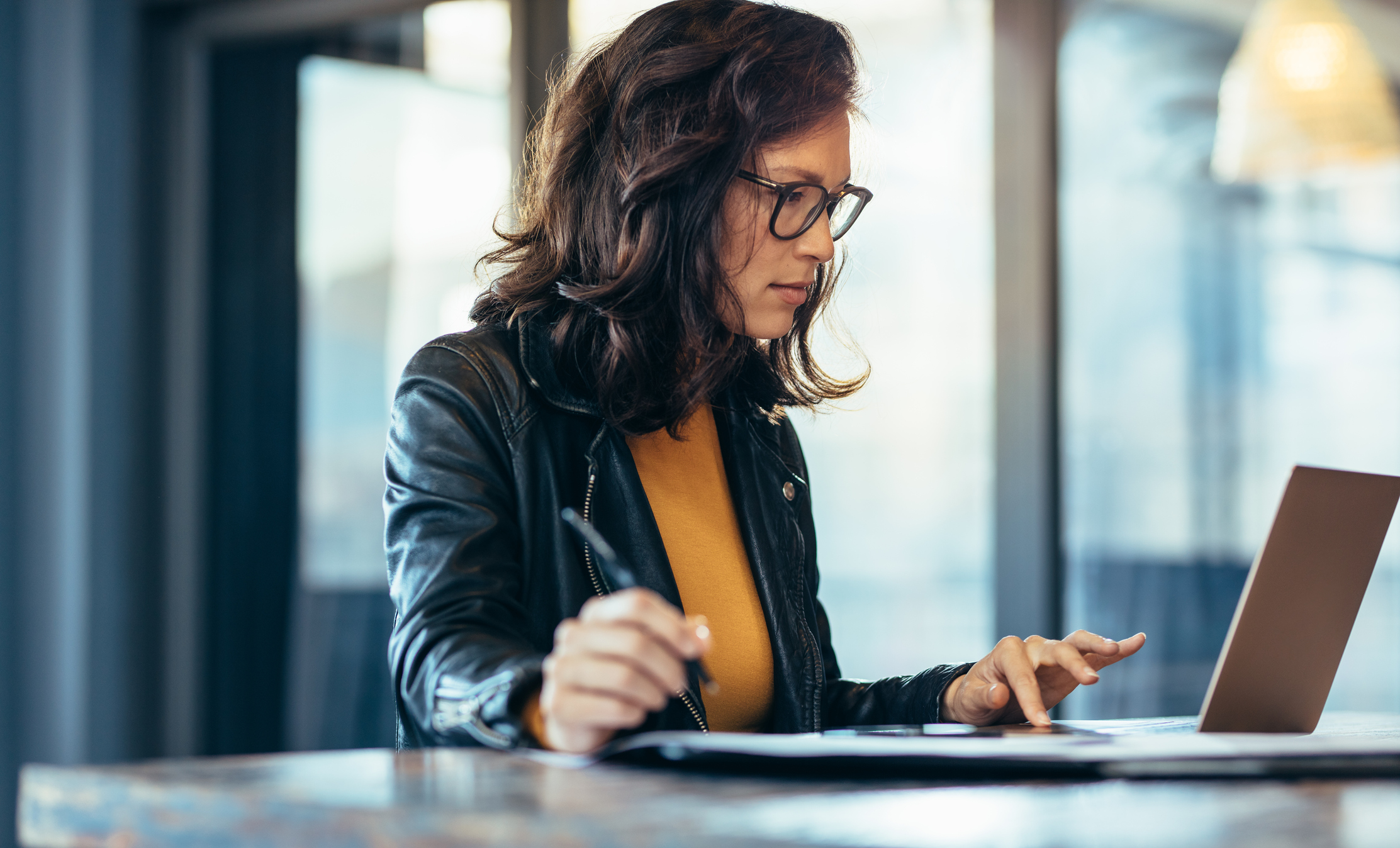 Répercussions non financières :
Aspects émotionnels du divorce
Aspects émotionnels du veuvage

Répercussions financières :
Divorce
Veuvage
[Speaker Notes: Parlons maintenant de certains aspects non financiers du divorce et du veuvage. Pour ce qui est des aspects affectifs du divorce, je vais simplement vous demander de réfléchir un instant. Quels sont ces aspects affectifs? D’après vous, que ces femmes vivent-elles? Je suis sûre que vous pouvez faire cette liste dans votre tête. Vous avez sans doute déjà eu beaucoup de clientes divorcées, et vous connaissez donc certains des aspects affectifs. Il peut y avoir beaucoup de chagrin, il peut y avoir de la gêne, il peut y avoir du ressentiment si tout n’est pas réglé. Il peut y avoir beaucoup de peur, mais il peut aussi y avoir du soulagement. Bien souvent, nous nous concentrons sur les aspects négatifs des émotions. Je peux vous dire une chose, vous le savez sans doute, c’est que le type de transition importe peu. Car les gens ont tendance à éprouver des sentiments très mitigés. Ce n’est pas facile pour eux. C’est pourquoi je demande souvent de prendre une transition que nous considérons généralement comme heureuse, par exemple un mariage ou une naissance, et je dis : « Quelles émotions ces femmes vivent-elles? ». Par exemple, pour le mariage : « Y a-t-il des pertes pour elles? » Il y a bien sûr les émotions. Elles perdent leur indépendance, elles perdent le temps qu’elles peuvent passer seules, elles peuvent perdre du temps qu’elles passaient avec leurs amies. Tout cela peut déclencher des émotions autres que le bonheur, la joie et l’amour. Donc, lorsque nous examinons une transition que nous considérons habituellement comme difficile ou négative, le divorce ou le veuvage par exemple, nous devons tenir compte de l’ensemble de la gamme des émotions. Je m’explique : quand vous travaillez avec une cliente, vous ne devez pas tenir pour acquis que tout ce qu’elle vit est négatif. Cela est même valable pour le veuvage. J’ai parlé à une femme, hier, qui m’a raconté que lorsque sa mère a perdu son mari, tout le monde disait : « Oh, comme vous devez vous sentir triste et seule » et évoquait tous les aspects difficiles que nous associons à la perte de son conjoint. En fait, elle jouait le rôle de proche aidant auprès de son mari depuis des années, mais avait commencé à se créer une nouvelle vie. Elle avait donc été d’une certaine manière soulagée de ne plus avoir à prodiguer tant de soins, en permanence, à son mari. Nous devons donc éviter de prêter des émotions aux gens; nous devons admettre qu’ils vivent toutes sortes d’émotions. Passons maintenant aux répercussions financières. Divorce et veuvage. Nous savons que le niveau de vie des femmes baisse habituellement, mais pas dans tous les cas. Nous ne pouvons donc pas tenir pour acquis que ce sera le cas. Et en cas de divorce, il peut aussi arriver que les femmes aient à payer des sommes qu’elles n’avaient pas à payer avant. Cela renvoie directement aux émotions, car si quelqu’un paie une pension alimentaire, pour les enfants par exemple, et c’est le cas de certaines femmes, cela peut susciter de l’amertume. La situation peut aussi être difficile pour les femmes qui perdent leur mari, et je connais quelqu’un à qui cela est arrivé il n’y a pas si longtemps. Lorsque son mari est décédé, elle croyait qu’il lui avait laissé assez d’argent pour être à l’aise pour le reste de sa vie. Mais elle a découvert qu’il ne restait presque pas d’argent. Les enfants ont donc dû intervenir, ils l’ont aidée à vendre la maison et à trouver un nouveau logement moins cher. On voit bien que les aspects financiers et non financiers sont indissociables.]
Prise de décision judicieuse sur le plan financier lors de transitions
Aidez la cliente à déterminer et à prioriser les enjeux financiers immédiats, à court terme et à long terme.
Reconnaissez l’incidence que le deuil et les autres émotions peuvent avoir sur la capacité à prendre des décisions financières éclairées.
Allez-y graduellement : n’oubliez pas de reconnaître les éléments non financiers tout en abordant les aspects financiers.
Faire preuve d’empathie est toujours gagnant
[Speaker Notes: Nous devons donc trouver la meilleure façon de nous rendre utiles, dans ce type de transition où les émotions sont à fleur de peau. Mais comment aider les femmes à prendre de meilleures décisions? Il ne faut pas oublier qu’une personne qui vit une telle transition connaît bien souvent une grande confusion émotive. Elle doit penser à une multitude de choses, et l’argent n’est que l’une d’elles. Donc, si vous pouvez l’aider à déterminer et à hiérarchiser ce qu’elle doit faire maintenant, à court terme et à long terme, cela lui sera très utile, car si elle prend purement et simplement en charge la gestion de l’argent, ce sera écrasant pour elle. Même si elle participait déjà à cette gestion, il peut y avoir de nouvelles décisions pour lesquelles elle sera indécise. Il faut aussi tenir compte de l’influence que le deuil peut avoir sur la capacité de prendre des décisions. Nous savons que la réflexion est ralentie en période de deuil. Ici aussi, le terme « confusion émotive » est important. Autrement dit, vous devrez peut-être vous mettre à travailler différemment avec une cliente de longue date, par exemple en étant un partenaire plus actif au cours de cette étape. La sensibilisation, donc. . . Un aspect, à mon avis, peut être difficile : les femmes les plus astucieuses peuvent se présenter à vous comme si tout allait bien. Pour surmonter cet obstacle, vous pouvez dire, par exemple : « Vous savez, Madame Simard, je sais que d’autres clientes qui ont vécu une telle transition traversent souvent une période pendant laquelle elles ont l’impression de ne pas contrôler la situation comme avant. Je me demande si c’est votre cas, et ce que je peux faire pour vous aider durant cette période. » C’est le lien avec l’empathie. L’empathie gagne toujours. Il faut donc exprimer votre empathie. . . Vous devez donc prendre garde de ne pas tenir pour acquis que la cliente ressent l’émotion que vous pensez qu’elle doit ressentir. Vous devez cependant faire preuve d’empathie, et dire : « Je suis là pour vous, et je sais que vous vivez une période difficile. Vous pouvez compter sur moi. »]
Merci de votre attention!
[Speaker Notes: Version 1 – Merci infiniment d’avoir pris part à cette initiative. J’espère que vous avez vraiment pensé à vos clientes actuelles et potentielles, et à ce que vous pourriez faire de façon différente avec elles lors des transitions de la vie qui sont vraiment cruciales pour les femmes, et à la façon de parvenir à mieux comprendre le côté affectif des femmes. Car les femmes nous ont répété à maintes reprises, lors de sondages, ne pas être satisfaites du secteur des services financiers. Nous savons aussi que les femmes affirment que cela leur est égal de travailler avec un conseiller ou avec une conseillère. Par contre, lorsqu’on leur pose la question : « Dans quelle mesure êtes-vous satisfaite de votre conseillère ou de votre conseiller? », les femmes sont plus satisfaites de leur conseillère. Pour les conseillers de sexe masculin qui participent à notre conférence, je ne pense pas que ce soit négatif pour vous; au contraire, cela vous donne l’occasion de voir ce que les conseillères font peut-être de façon plus naturelle que vous, et il s’agit selon moi de s’intéresser aux aspects affectifs des transitions de la vie. Je pense que plus vous vous y intéresserez, plus cette différence s’atténuera. Merci donc d’avoir été ici aujourd’hui, et j’espère que cela vous a permis de recueillir des informations qui vous seront utiles tout de suite.]
Divulgation de l’information
BMO Gestion mondiale d’actifs est l’appellation utilisée pour diverses sociétés affiliées de BMO Groupe financier qui offrent des services de gestion de placement, de fiducie et de garde de titres. Certains des produits et services offerts sous le nom BMO Gestion mondiale d’actifs sont conçus spécifiquement pour différentes catégories d’investisseurs issus d’un certain nombre de pays et régions différentes, et peuvent ne pas être accessibles à tous les investisseurs. Les produits et les services sont offerts seulement aux investisseurs des pays et des régions où les lois et règlements applicables l’autorisent. BMO Groupe financier est une marque de service de la Banque de Montréal (BMO).

BMO Gestion mondiale d’actifs est le nom qui englobe BMO Gestion d’actifs inc., BMO Investissements Inc., BMO Asset Management Corp., BMO Asset Management Limited et les sociétés de gestion de placements spécialisées de BMO.  
 
Le présent document est fourni à titre indicatif seulement et ne constitue ni des conseils en placement ou de nature juridique, comptable ou fiscale, ni une recommandation d’acheter, de vendre ou de détenir un titre. Il est uniquement destiné au public auquel il a été distribué et ne peut être ni reproduit ni redistribué sans le consentement de BMO Gestion mondiale d’actifs.

© BMO Financial Corp., 2019 C11: 6050262
Appendix: Sources for Working with female clients (Slide 3)
The opportunity
31% of women are the major breadwinners. Source: Modern Money Matters/Chase Bank 2010 stats
40% of the high net worth population. Source: Credit-Suisseglobal-wealth-report-2018
67% of wealth in North America by 2020. Source: Mary Gooderham, Men are from mars, women make better investors, The Globe and Mail, October 16, 2015

The risks
70% switch advisors when spouse or partner dies. Source: Financial Planning Standard  Council 2018
Nearly 2/3 are unhappy with the industry. Source: The Boston Consulting Group, Women Want More (in Financial Services), October 2009

Their concerns
34% of women are highly concerned about maintaining standard of living in retirement. Source: Great-West Life/Sun Life Financial, February 2018
51% of women say they lose sleep over money issues . Source Financial Planning Standards Council Study, 2018
[Speaker Notes: Can this slide be translated and saved and then recorded.]